Samen staan we sterker!
[Speaker Notes: Voorstellen Frans en Arno]
Een korte kennismaking
https://www.youtube.com/watch?v=Ql0CWMmKxdE
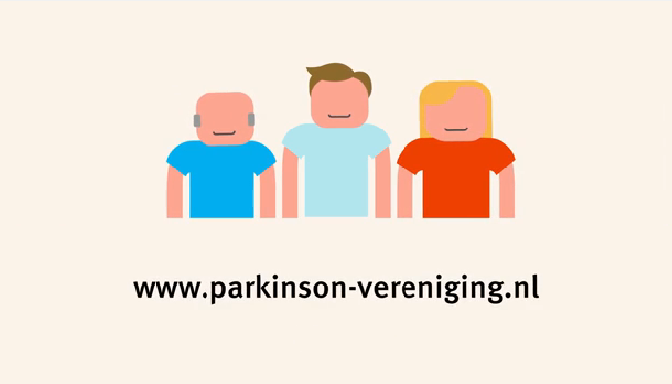 2
Wat kan de Parkinson Vereniging betekenen voor mensen met de ziektevan Parkinson?
3
De Parkinson Vereniging
De Parkinson Vereniging is er voor mensen met de ziekte van Parkinson of een parkinsonisme en hun naasten.

Kerntaken:

Betrouwbare en up to date informatie

Belangenbehartiging

Elkaar ontmoeten en het delen van ervaringen

Onderzoek en ontwikkeling
4
Informatievoorziening
Dé organisatie waar iemand met de ziekte van Parkinson of een parkinsonisme naar toegaat als hij of zij (meer) informatie zoekt over het ziektebeeld.  
  
Betrouwbaar, zo compleet en recent als mogelijk, met aandacht voor alle aspecten en onderwerpen

Online en folders en flyers
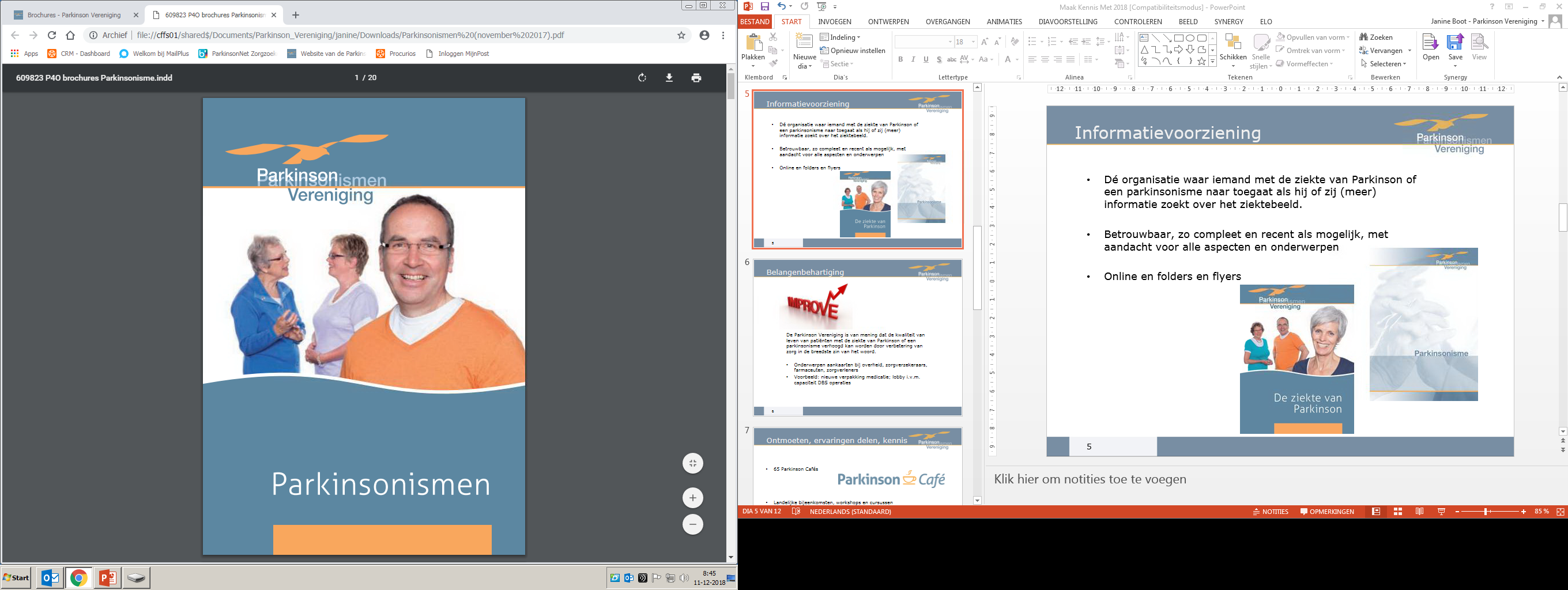 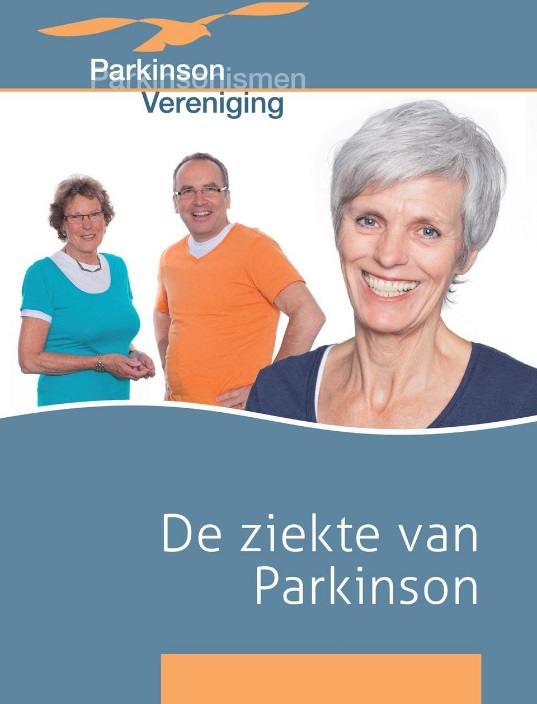 5
Belangenbehartiging
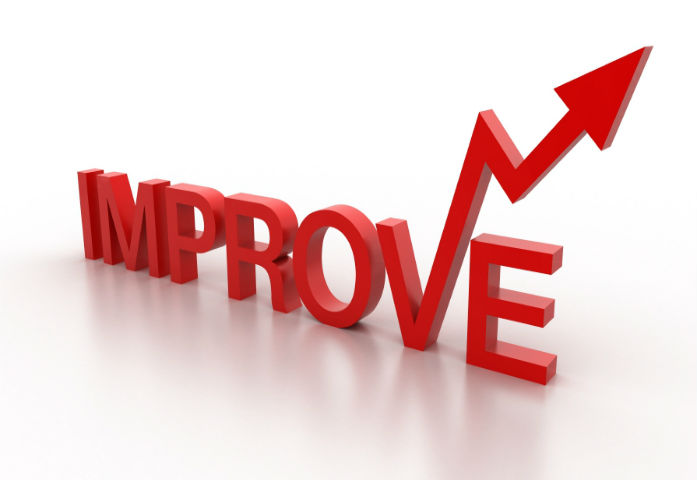 De Parkinson Vereniging is van mening dat de kwaliteit van leven van patiënten met de ziekte van Parkinson of een parkinsonisme verhoogd kan worden door verbetering van zorg in de breedste zin van het woord.

Onderwerpen aankaarten bij overheid, zorgverzekeraars, farmaceuten, zorgverleners
Voorbeeld: nieuwe verpakking medicatie; lobby i.v.m. capaciteit DBS operaties
6
Ontmoeten, ervaringen delen, kennis
65 Parkinson Cafés




Landelijke bijeenkomsten, workshops en cursussen





Werkgroepen, zoals Parkinson en Werk
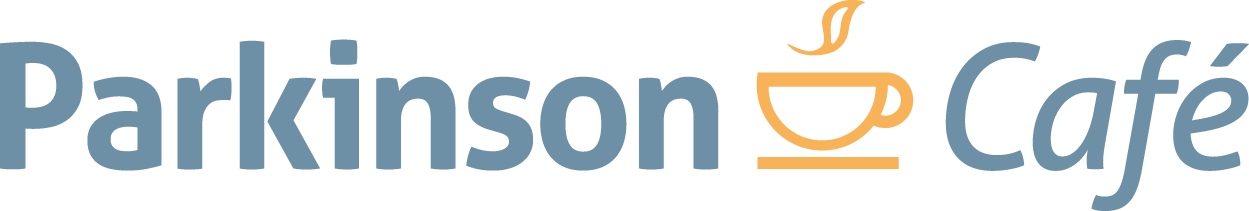 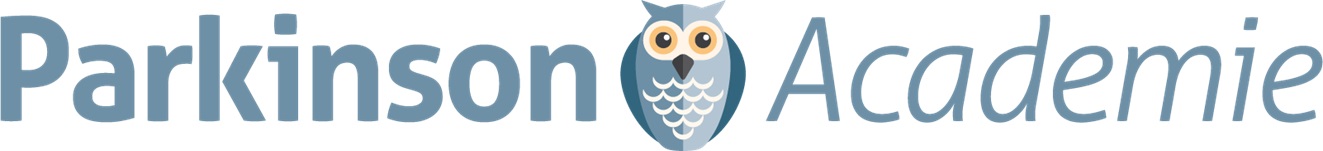 7
Parkinson Academie
Maak kennis met de PV (nieuwe leden)
Wat is Parkinson? (korter dan 2 jaar diagnose)
Parkinson? Houd zelf de regie! (zelfmanagement, korter dan 2 jaar diagnose)
Parkinson? Houd je aandacht erbij! (geheugentraining)

Workshop Parkinson en Werk
Workshop Mantelzorg

Workshop Laatste Levensfase (in ontwikkeling)
8
Onderzoek
Jaarlijks is een bedrag van € 120.000 beschikbaar voor onderzoek


Patiëntonderzoekers nemen deel aan onderzoeken


Op de koffie bij onderzoekers in Academische Centra
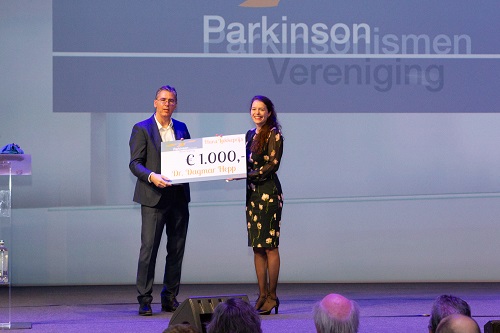 9
Waarom lid worden van de Parkinson Vereniging?
Samen staan we sterker: naar overheid, politiek en zorgverzekeraars
5 x per jaar Parkinson Magazine
Ervaringsdeskundigheid (commissies en werkgroepen, projectgroepen) en mogelijkheid om als vrijwilliger actief te zijn
Nieuwsflits, forum, website, social media
Meer financiën voor activiteiten voor leden, zoals landelijke bijeenkomsten en voor de Parkinson Cafés
Meer financiën voor onderzoek voor de patiënt van nu
Korting op bijeenkomsten, trainingen, cursussenen diverse boeken
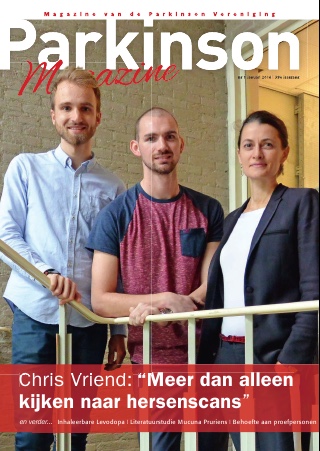 10
De website
Voor alle informatie: www.parkinson-vereniging.nl
11
Samen sterker
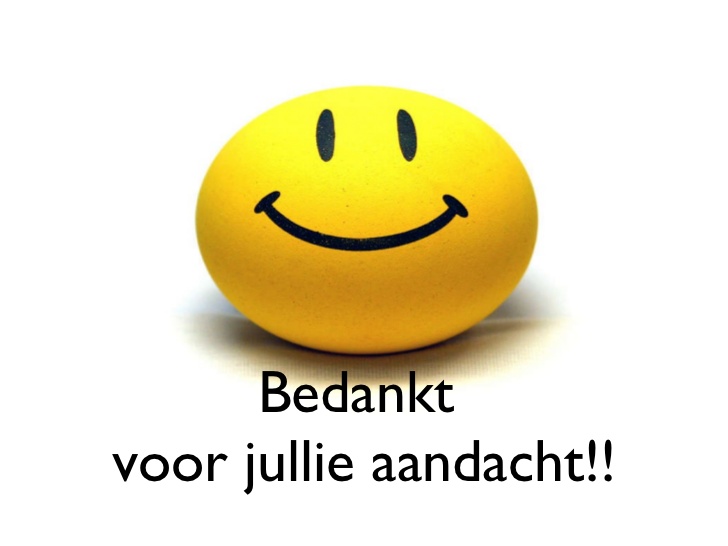 12